8. Hodina
Základy vietnamštiny 4 (Vzakl4)
1
Jaro 2024
Pětiminutovka
2
Jaro 2024
Cvičení - opakování
Nahraťte đã časovým ukazatelem vừa/mới/vừa mới.
Mẹ đã đi chợ.
Sáng nay tôi đã lấy lại đồng hồ theo ti vi.
Anh Dũng đã mua xe mới.
Tôi đã đọc cuốn sách này.
Bạn tôi đã đi Việt Nam thực tập “to do an internship.”
Sinh viên đã học từ ấy rồi.
Đồng hồ tôi đã đứng.
Bố mẹ đã về.
Họ đã thi môn ấy rồi.
Cô ấy đã bắt đầu làm thư ký ở công ty này.
Tôi đã ăn cơm.
Ông ấy đã đi làm.
Chúng tôi đã gặp cô ấy rồi.
Lớp ta đã học bài ấy rồi.
Anh ấy đã giới thiệu tôi với giáo sư Smith.
3
Jaro 2024
Cvičení - opakování
Odpovězte kladně i záporně.
Các anh các chị có từ điển Việt-Anh chưa?
Lớp ta làm bài tập này chưa?
Các anh đã biết từ này chưa?
Cô ấy đã bắt đầu làm việc ở đấy chưa?
Bố mẹ về chưa?
Cậu đã làm quen với giáo sư Trần Đức Thiện chưa?
Anh mời họ chưa?
Chị đọc quyển sách này chưa?
Anh đã gặp bác sĩ Thành chưa?
Cô đã giới thiệu ông ấy với kỹ sư Hiển chưa?
Anh ấy đi Hà Nội chưa?
Các bạn đã ăn cơm Việt Nam chưa?
Sinh viên năm thứ nhất thi hai môn ấy chưa?
Họ đã mua xe mới chưa?
Anh đã quen cô ấy chưa?
4
Jaro 2024
Slovní zásoba
5
Jaro 2024
Slovní zásoba
6
Jaro 2024
Dialog 1
A : Ảnh ai đấy?
B : Ảnh gia đình tôi. Đây là bố mẹ tôi, còn đây là chị tôi.
A : Bố mẹ anh vẫn còn trẻ quá. Hai bác ở Hà Nội à?
B : Vâng, bố mẹ tôi đang làm việc ở Hà Nội.
A : Chị anh đã đi làm hay còn đang đi học?
B : Chị tôi đang làm việc cho một công ty Mỹ có văn phòng ở Hà Nội. Chị tôi sắp bảo vệ luận án
tiến sĩ về tin học.
A : Chị anh đã có chồng chưa?
B : Chưa, chị tôi chưa có gia đình.
7
Jaro 2024
Dialog 2
A: Anh chị muốn ăn gì?
B: Tôi muốn một tô phở gà.
C: Cho tôi một dĩa mì chay.
A:  Anh chị muốn uống gì?
B: Tôi muốn một cóc cà phê sữa đá.
C: Tôi thích một cóc trà nóng.
8
Jaro 2024
Cvičení - doplňte větu
Tôi muốn một dĩa ___________.
Tôi muốn một cóc ___________.
Cho tôi một bát ___________.
Cho tôi hai ly ___________.
9
Jaro 2024
Jídlo a nápoje
10
Jaro 2024
Slovní zásoba - jídlo
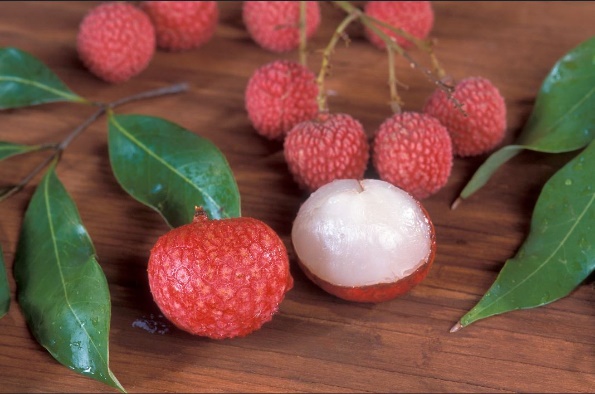 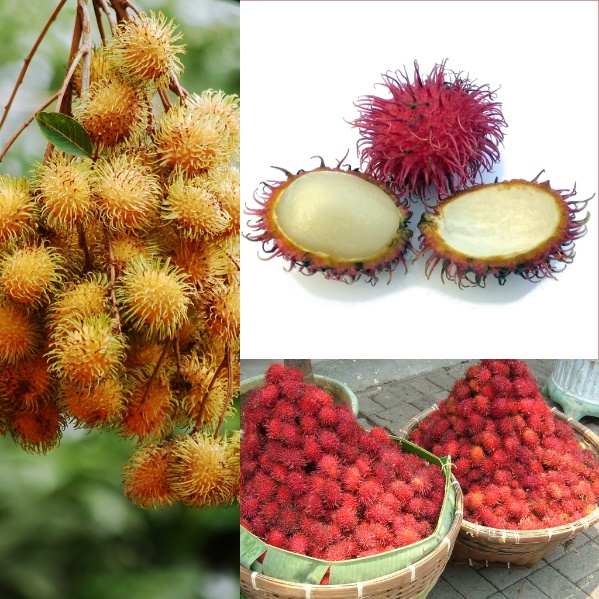 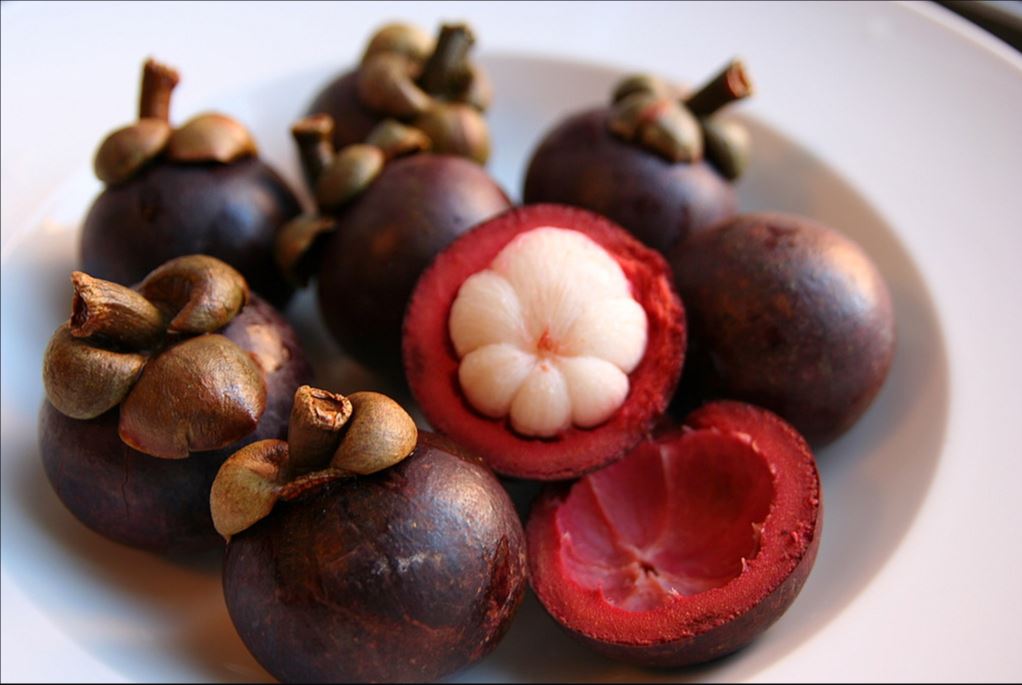 11
Jaro 2024
Nudle
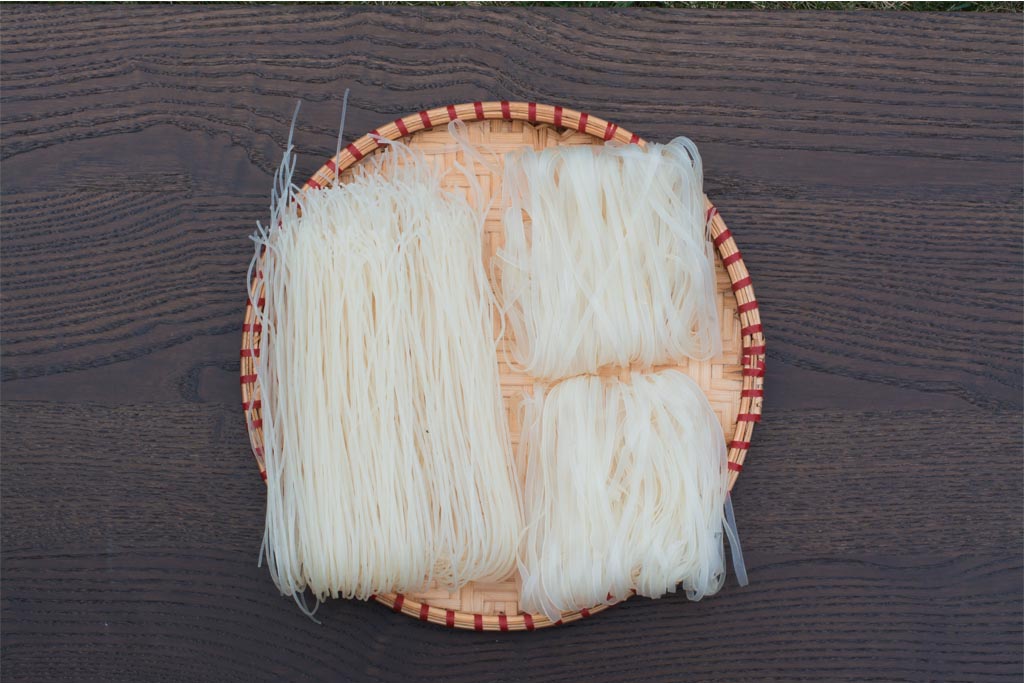 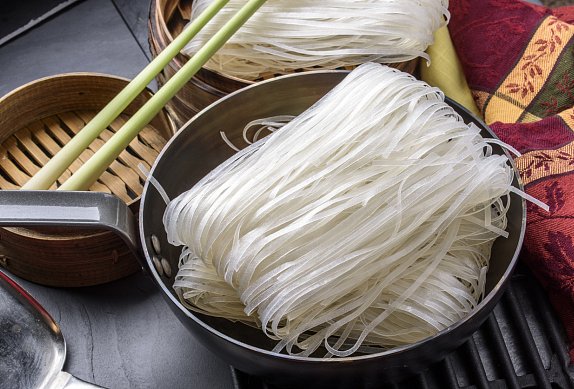 Bún
Rýžové tenké (kulaté) nudle
Phở
Rýžové ploché nudle
Mì tôm
Instantní nudle
často pšeničné, vaječné
Miến 
Skleněné nudle
Ze škrobu
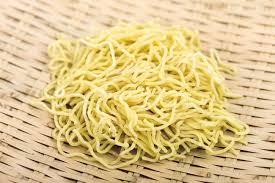 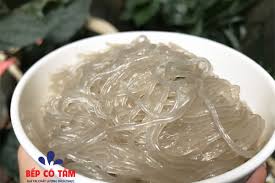 12
Jaro 2024
Slovní zásoba - jídlo
13
Jaro 2024
Cvičení
Kahoot
Doplňte věty
Kahoot
Vietnamské pokrmy
14
Jaro 2024